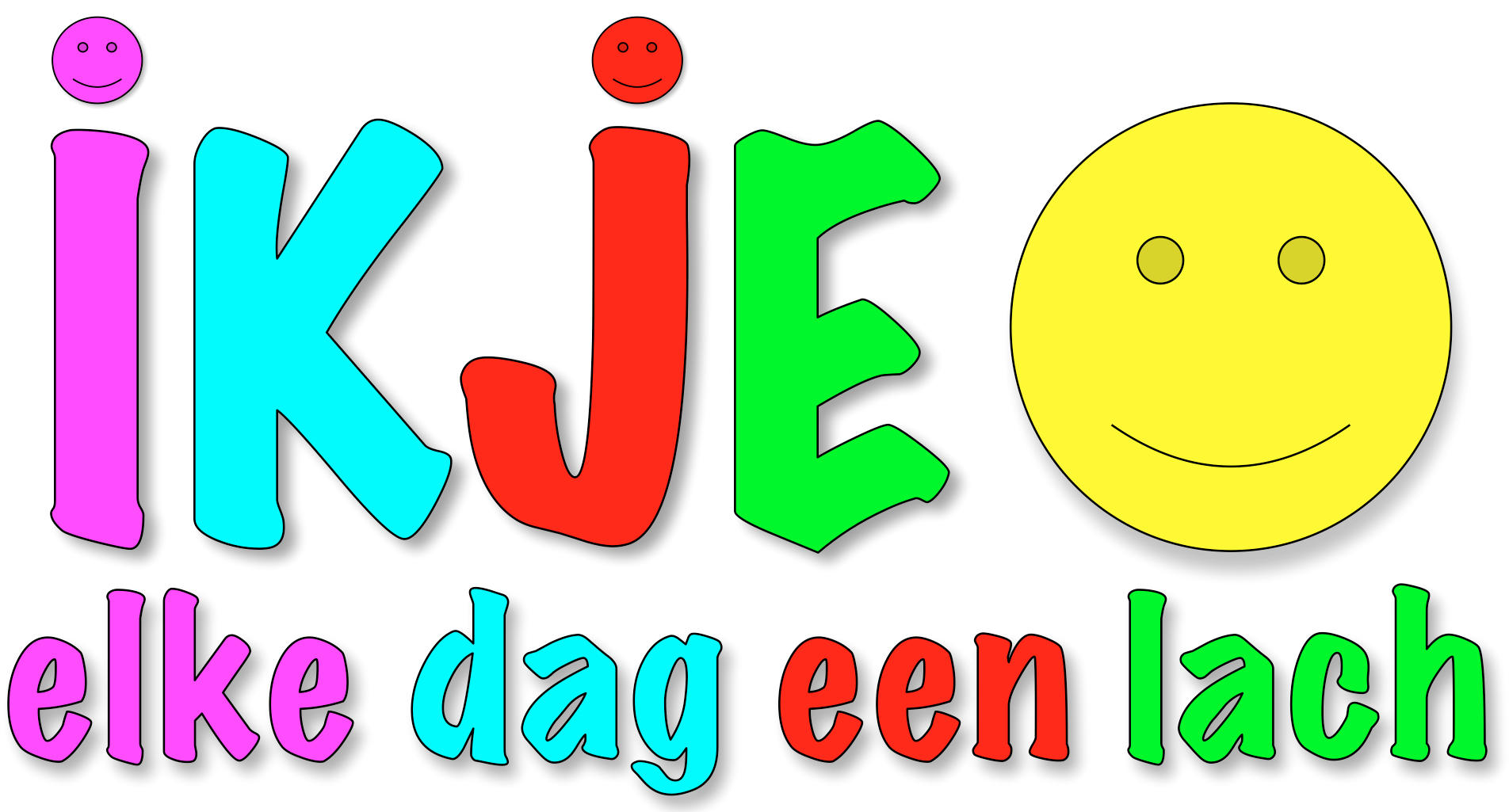 zwemdiploma kaarten
klik op de tekst vakjes om tekst toe te voegen
ikje site:
www.ikje.simpsite.nl 
www.ikje.jimdo.com
ikje cocial media
ikje op youtube
ikje op Google+
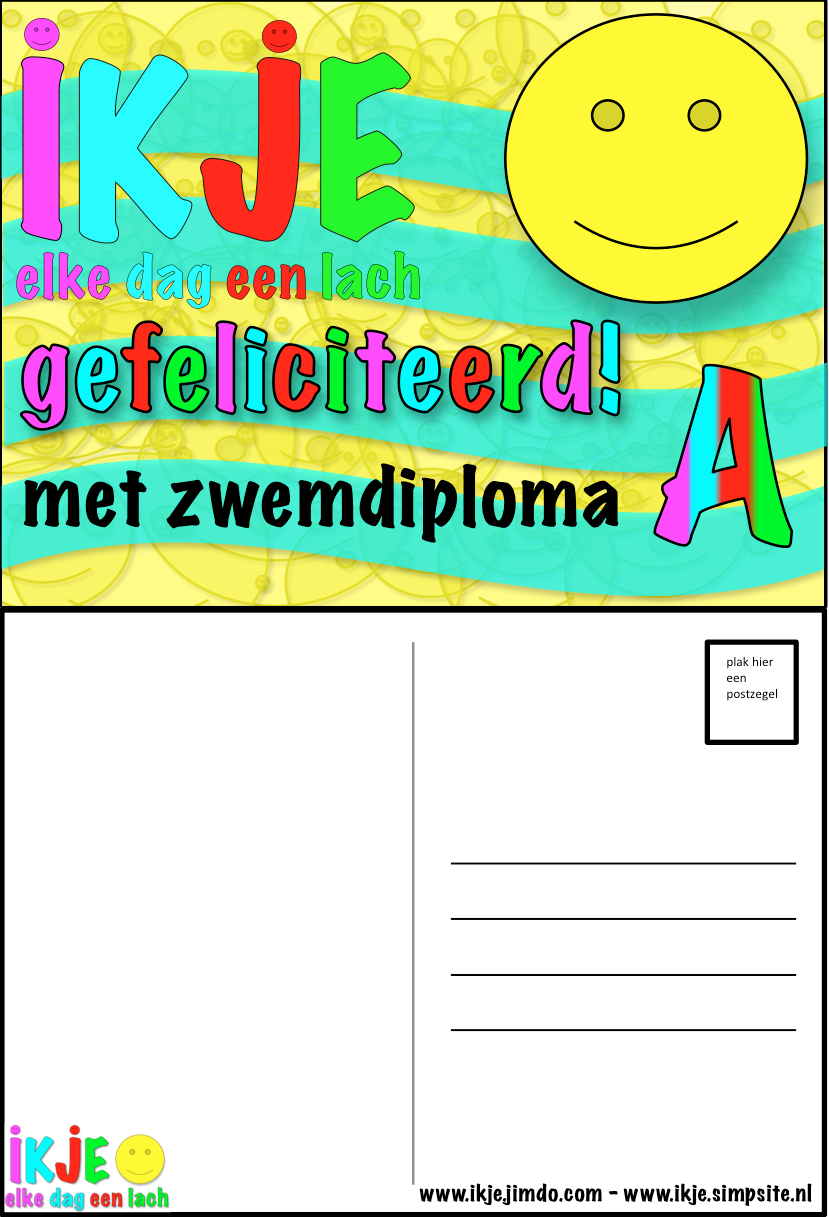 type hier je tekst
liever geen postzegel?
plaats dit vakje
en verwijder de tekst
naam en achternaam
straat en nummer
postcode en plaats
land
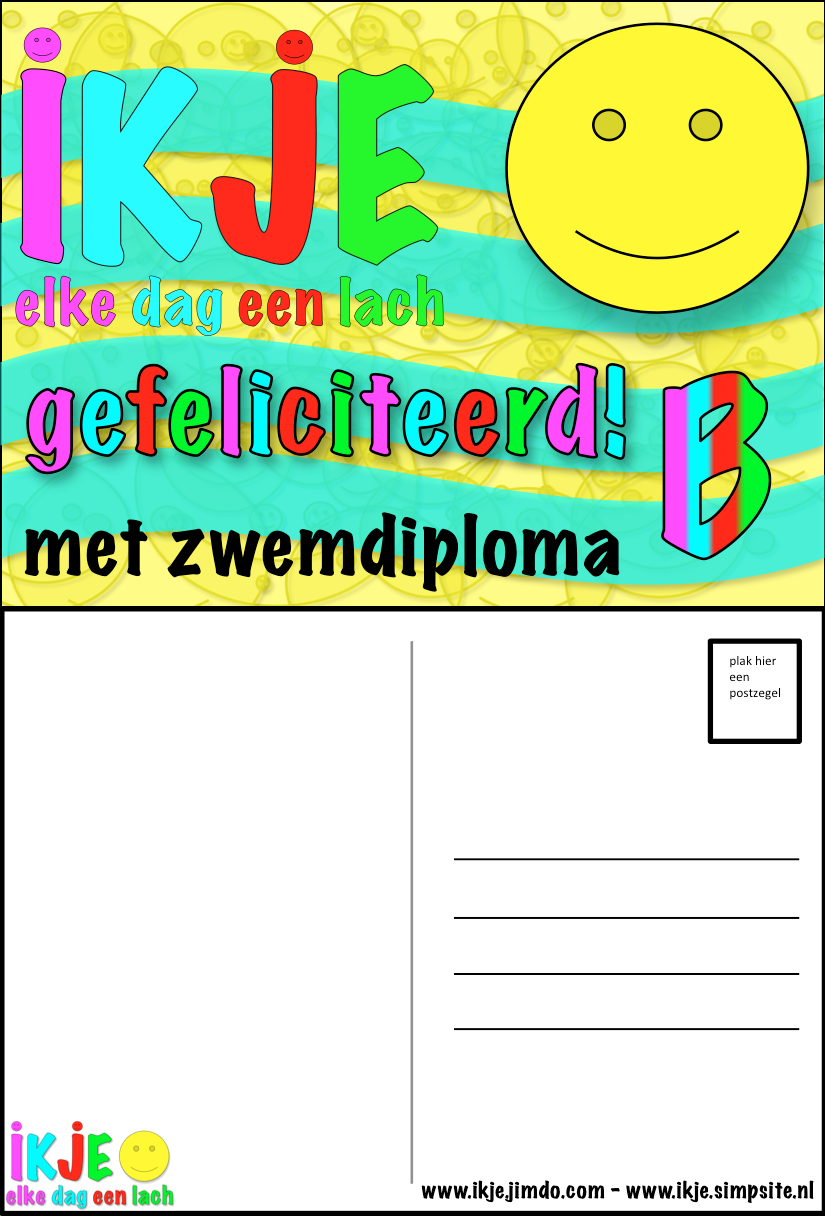 type hier je tekst
liever geen postzegel?
plaats dit vakje
en verwijder de tekst
naam en achternaam
straat en nummer
postcode en plaats
land
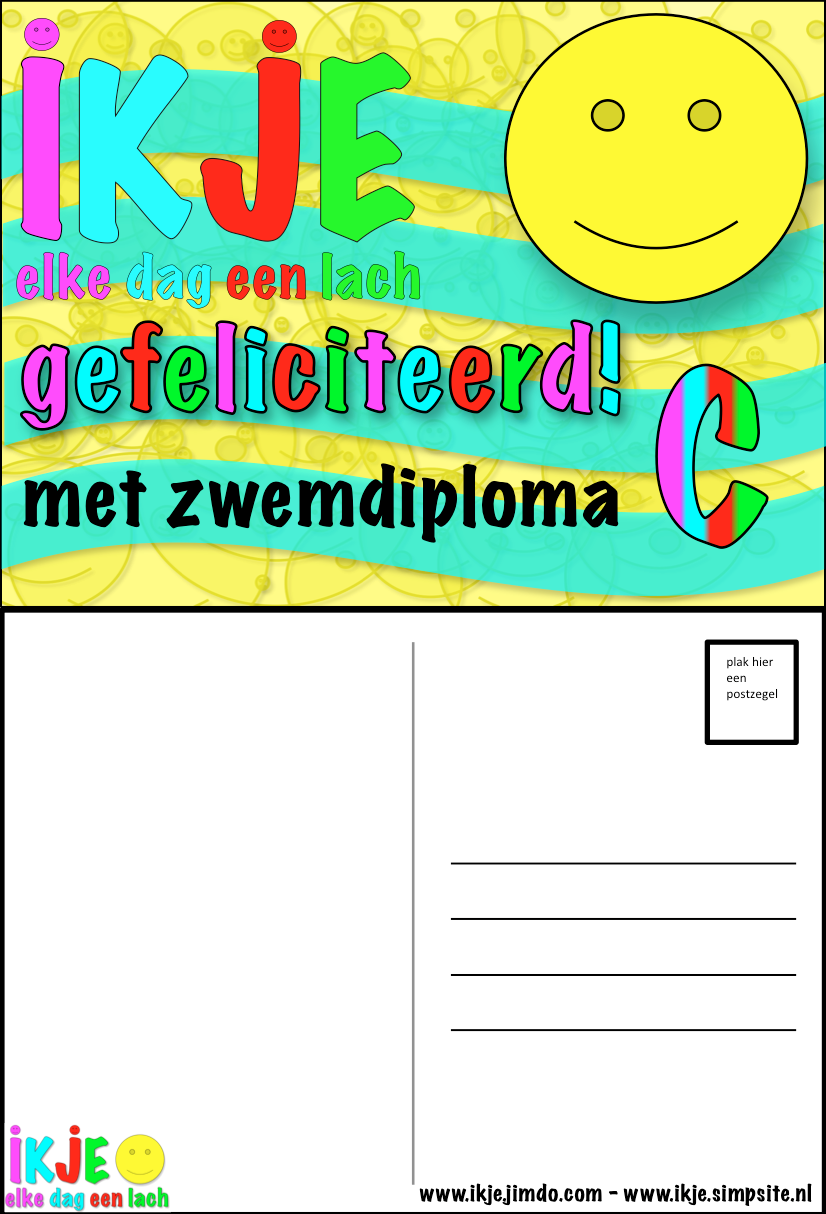 type hier je tekst
liever geen postzegel?
plaats dit vakje
en verwijder de tekst
naam en achternaam
straat en nummer
postcode en plaats
land